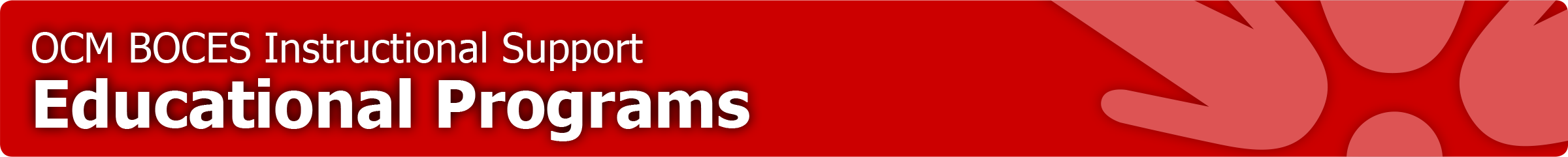 Regional Summer School 2014
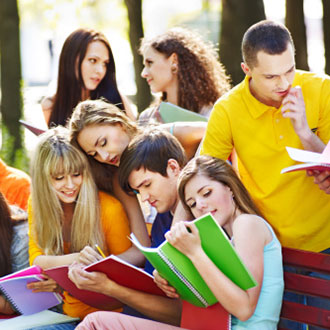 Principal Meeting Presentation
By: Elaina Renfrew, Coordinator of Educational Programs
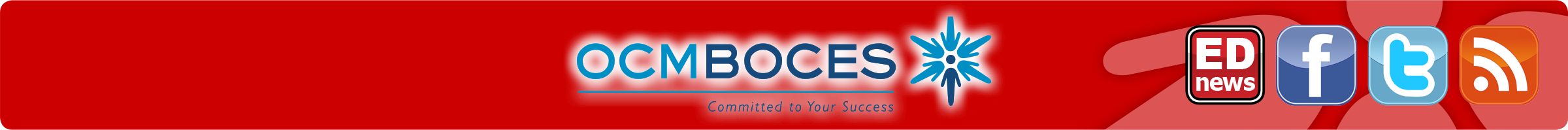 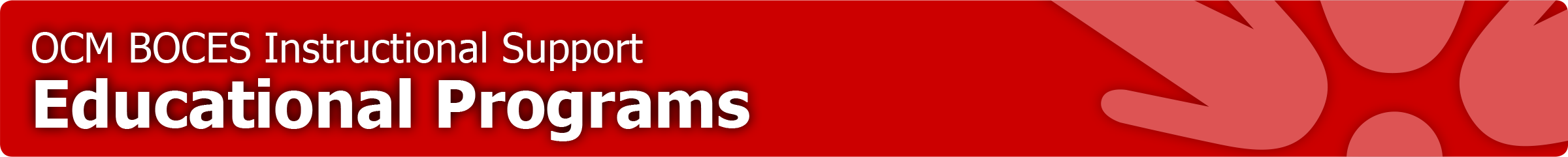 Regional Summer School
Our primary mission is to provide credit recovery opportunities to give students second chances to demonstrate learning. Additionally, we provide some opportunities for the earning of initial credit. All course work will be aligned with the New York State Learning Standards and the Common CORE Learning Standards. We are dedicated to collaboration with all participating component districts in order to provide a high quality learning experience for students.

In addition, students also have the opportunity to register to take the Regents exam in August without registering for a course.
In order to maintain the integrity of OCM BOCES Regional Summer School some modifications are necessary.
We need and want your input as we analyze and change our program.
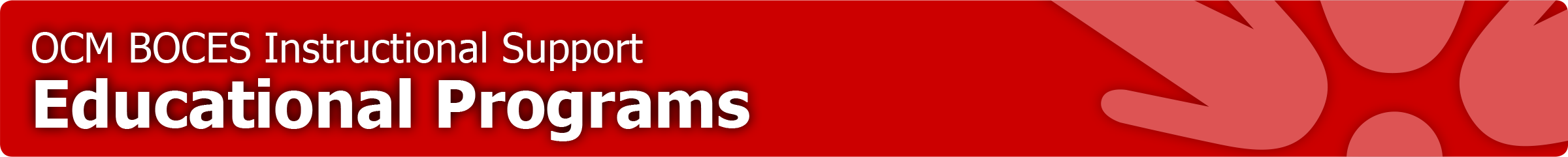 Regional Summer School
Program Components Under Review:
Grading Policy with an Appeal Process
Attendance Policy
Course Offerings
Testing Center, ELL Program, NovaNet
Exam Only Program as per Handbook for Summer School Administrators and Principals
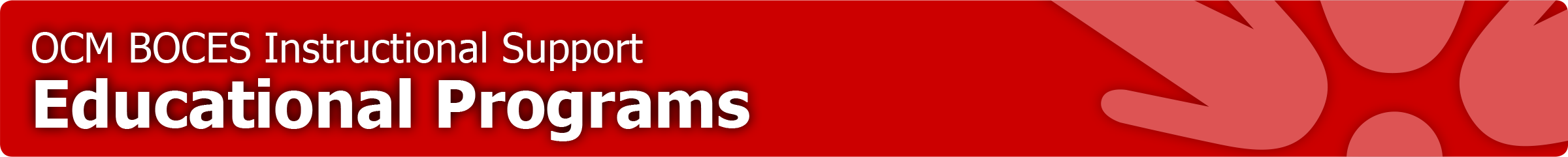 Regional Summer School
Grading Policy
Current grading policy:
Final Average=[(MP1x2) + (MP2x2) + FE]/5
MP1 = Marking Period 1 Grade
MP2 = Marking Period 2 Grade
FE = Final Examination Grade
“It is appropriate to factor in the grades from both the summer and the regular school year in determining the final course grade.”
-Handbook for Summer School Administrators and Principals, page 12
Proposal:
Create a committee consisting of component district Principals to create a grading policy that Regional Summer School can put in place.
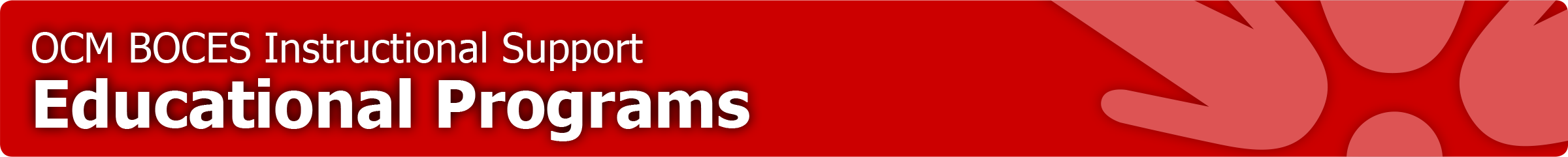 Regional Summer School
Attendance Policy
New York State requires that students have a minimum amount of instructional time to be eligible for summer school course credit and Regents exam admission. In addition to the academic requirements, there is a participation grade built into each course this summer to enhance student learning. Because of these requirements and limited time available in the summer school schedule, consistent punctual attendance is essential for each student’s success.

Any student who exceeds four (4) absences in any six week summer school course may be in jeopardy of not meeting the minimum instructional time required by the New York State Education Department. This would result in not receiving the summer school course credit.

Any student who exceeds two (2) absences in any three week summer school course may be in jeopardy of not meeting the minimum instructional time required by the New York State Education Department. This would result in not receiving the summer school course credit.

Any tardiness of 15 minutes or greater, regardless of the reason, will be tracked. Once 8 hours has been accumulated, it will act as 4 absences. (2 hours = 1 day)
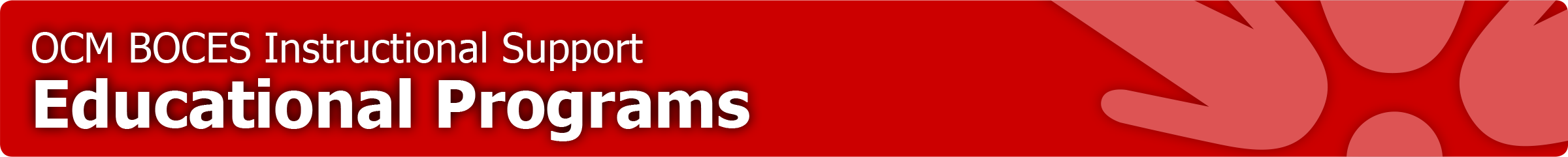 Regional Summer School
Course Offerings
Courses 7-12
Initial Course
PIG
Economics
Health
Languages
Spanish
French
Italian
One semester (1/2 year) electives
Psychology
Sociology
Criminal Justice
Intro to Computer Program
Studio Art
Business Law
Photography
Drawing
Web Media
Creative Writing
Journalism
Oral Communications
Meteorology
Career & Financial Management
Word Processing
Advertising
Sports & Entertainment Marketing
Other
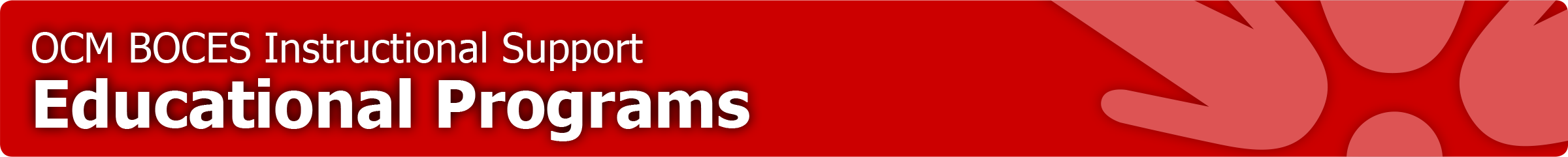 Regional Summer School
Brainstorming
Historically
For IEP students:
Testing Center Only

NovaNet Credit Recovery


ELL Program
Provide translator for Regents Exam upon request
For IEP students:
Resource Block

NovaNet Credit Recovery to remain the same

ELL Program
Provide support throughout all of summer school
Possible block to work on coursework
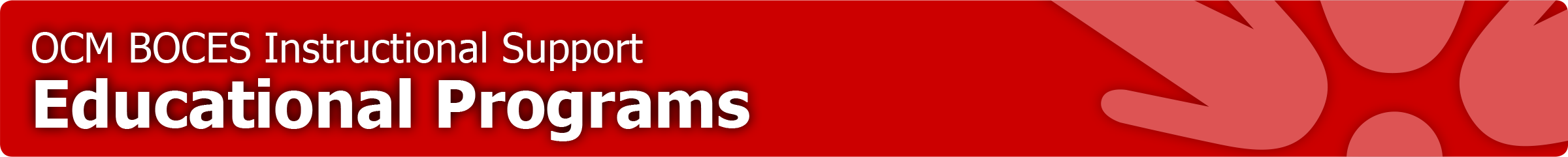 Regional Summer School
Regents Exam Information
“Students not enrolled in your summer school program must provide written permission from their home school principal to be admitted to an August examination.”
-Handbook for Summer School Administrators and Principals, page 16
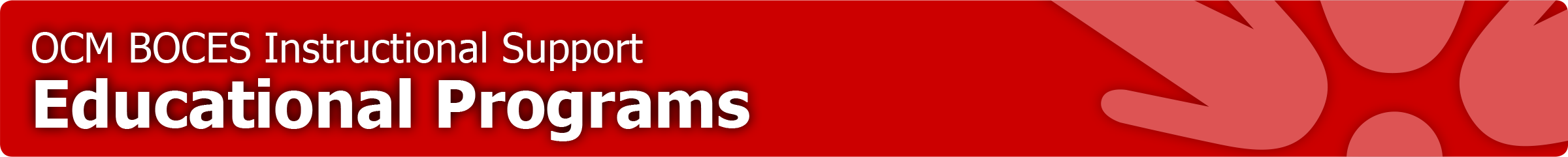 Regional Summer School
We Need Your Help…
Grading Policy Committee
Fill Out Survey
Email/Call with your thoughts and comments
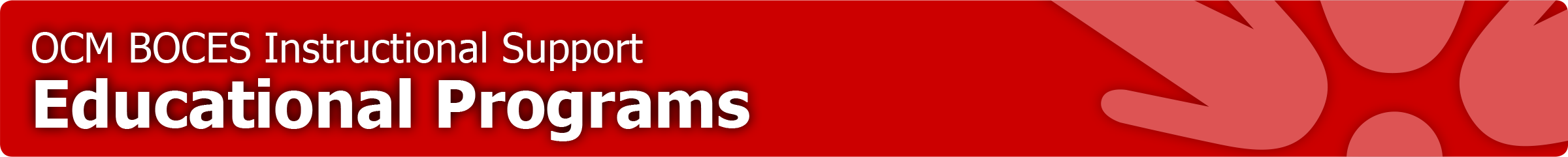 Regional Summer School
Additional Information
All Summer School Sites will be 3 blocks
Block 1: 8:00 a.m. – 9:53 a.m.
Block 2: 10:00 a.m. – 11:53 a.m.
Block 3: 12:00 p.m. – 1:53 p.m.
Course Registration ends at 4 p.m. on June 30, 2014
Late Course Registration vs. Regents Registration
Late Course Registration should be done via form provided to district guidance offices
Late Course Registration Deadline: July 9, 2014 (No Exceptions)
Regents Registration should be completed in SISWeb only
Regents Registration Deadline: July 24, 2014 (No Exceptions)
Regents Exams are ordered July 11. 2014
Drops & No Shows
If a student drops or never shows for a Regents course they are still eligible to take the Regents exam in August.
Guidance Counselor Trainings
Districts can not make requests to change students’ final grades
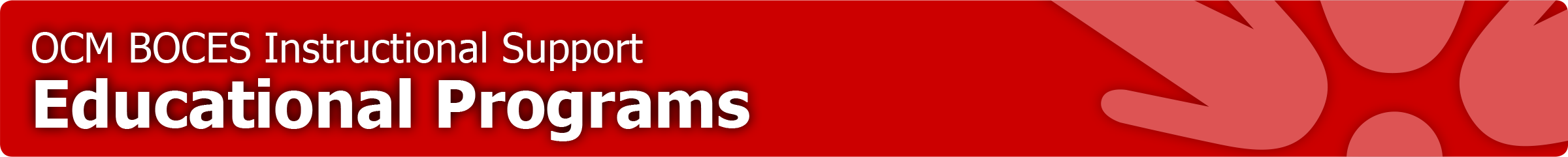 Regional Summer School
2013 Summer School Report
Was the 2013 Summer School Report useful?

Did we provide all information you require?

What additional information would you like to see in the 2014 Summer School Report?

Did the format work well for you?
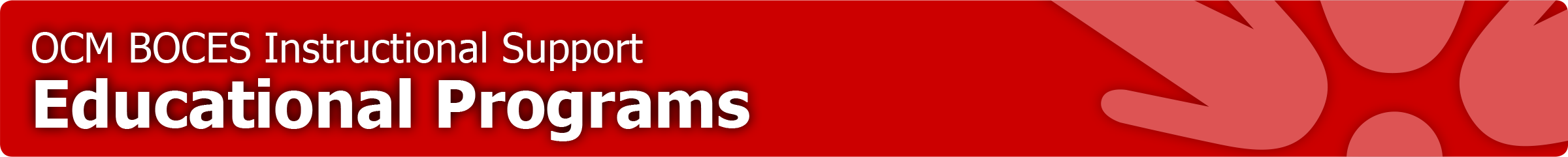 Overview of Educational Programs
Home Instruction
Grant Writing Service
School districts have to monitor the home instruction of students in their district. The burden to ensure that progress is being made, adhered to regulations and regents are being fulfilled is considerable. OCM BOCES is pleased to be able to help districts attend to the details as described in CR.100.10.

 For districts that participate in this service, BOCES will:
Provide Quarterly reports to the district regarding student documentation, IHIP information, student progress, and curricula being used.
Monitor student progress monthly.
Provide a Summary Report of students at the end of the year when all student material is returned to the district from the year.
Provide a letter of equivalency for higher education
Follow all Federal and State regulations

 The Home Instruction service takes care of all the compliance and monitoring requirements, so districts do not have to divert limited resources to this function. The service provides a consistent level of expertise on which districts can rely.
School districts continue to face hard budget decisions that affect programs for students and challenges with staff to student ratios. Districts are looking for alternate ways to help support the programs they value for their students. There are many grants, federal and state, as well as agency grants, that are available to districts. OCM BOCES understands districts need help to identify grant opportunities they would potentially qualify for and help with cutting time out of the already packed schedules for writing the grants. Our staff is dedicated to supporting our component districts in finding much needed funding opportunities. We have developed four service levels to meet the needs of our districts. This is a BOCES aidable service.
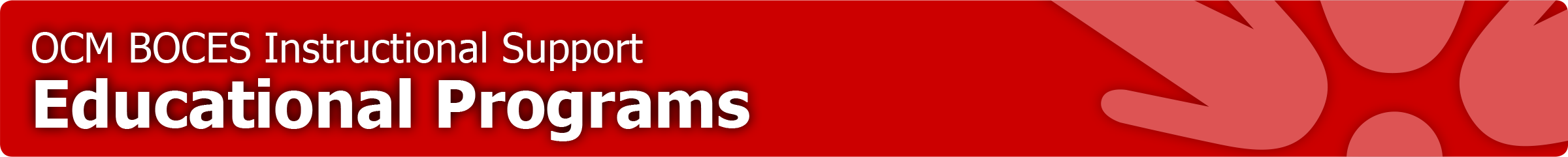 Overview of Educational Programs
Itinerant Staff Services
Hospital Based Program
Itinerant staff are professionals who are shared between two or more districts. When multiple school districts have similar needs for part-time instruction, administration, or certain civil services classifications, they may request that OCM BOCES initiate a shared service. BOCES coordinates the recruiting, hiring, budgeting and supervision of the itinerant staff. Itinerant Services cannot be provided for core classroom teachers of English, Math, Science or Social Studies (although remedial or advanced sections in these subjects are approvable).
If you have part-time staffing needs please consider contacting the Educational Programs Office or visit our website for more information.
Students who are hospitalized for an extended period of time can receive instruction from a BOCES teacher who serves the Upstate Golisano Children’s Hospital in Syracuse. Contacts are made with each student’s school district so instruction can be integrated as closely as possibly with the student’s normal programming. Students in grades K-6 are eligible for 5 hours of instruction per week. Students in grades 7-12 are eligible for 10 hours of instruction per week.
Academic Decathlon
The Academic Decathlon is an academic competition among high schools in Section III and throughout the state. Teams from each participating high school are made up of 3 A students, 3 B students and 3 C or below students. 
A local competition is held in January. The top two winning schools from the local competition advance to the state competition in March where they vie for the right to represent New York State at the national level.